About Me – BioPoem
BioPoem: 
I chose ISE because of the older engineers I met and hearing their experience in this major. 
I enjoy meeting new people and making connections. 
I get in trouble when I stretch myself too thin between school, friends, and work.  
I have a habit of zoning out. 
I would like to be remembered as being witty and a genuinely nice person.
Karley Nix BioPoem         January 2018     Slide 1
About Me - Pictures
Professional/Academic
Personal/Family
This photo was taken while working for the admissions team at my first Saturday Preview. 














This photo was taken at my high school graduation.
This photo is of a couple of my friends and I when we got back to school this past year.
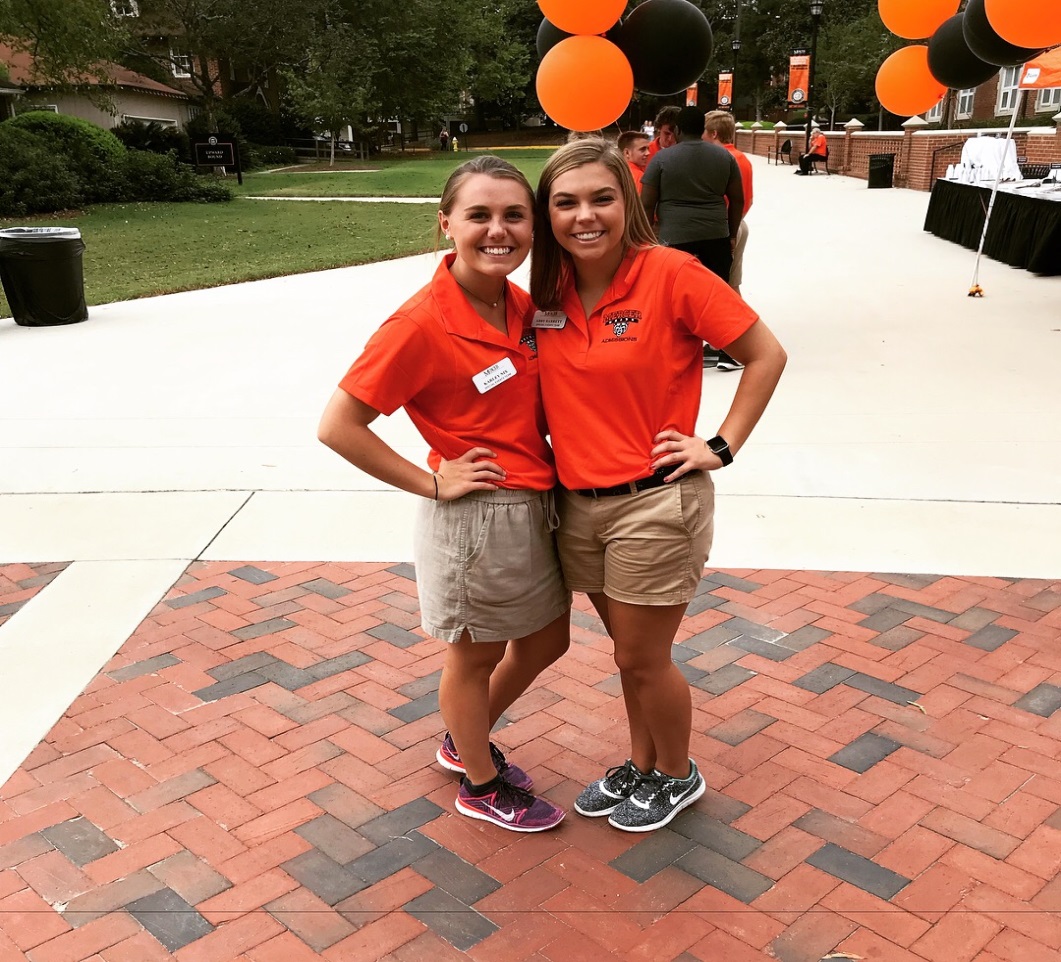 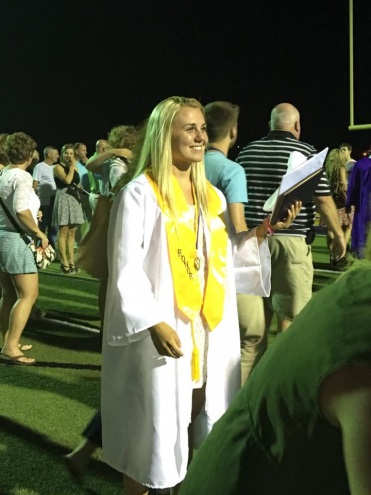 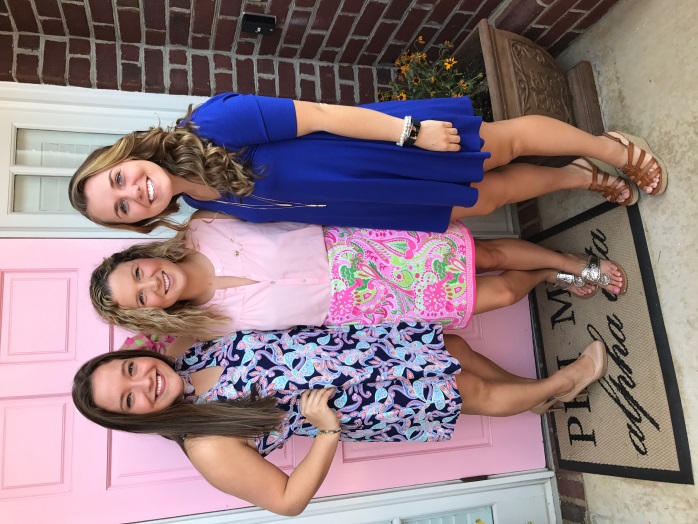 Karley Nix BioPoem         January 2018    Page 2